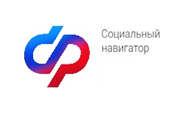 Отделение Фонда пенсионного и социального страхования  
Российской Федерации
По Приморскому краю
Финансовое Обеспечение ПРЕДУПРЕДИТЕЛЬНЫХ МЕР ПО СОКРАЩЕНИЮ ПРОИЗВОДСТВЕННОГО ТРАВМАТИЗМА
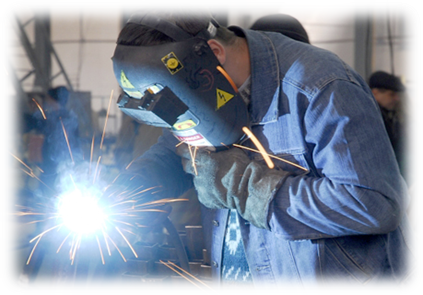 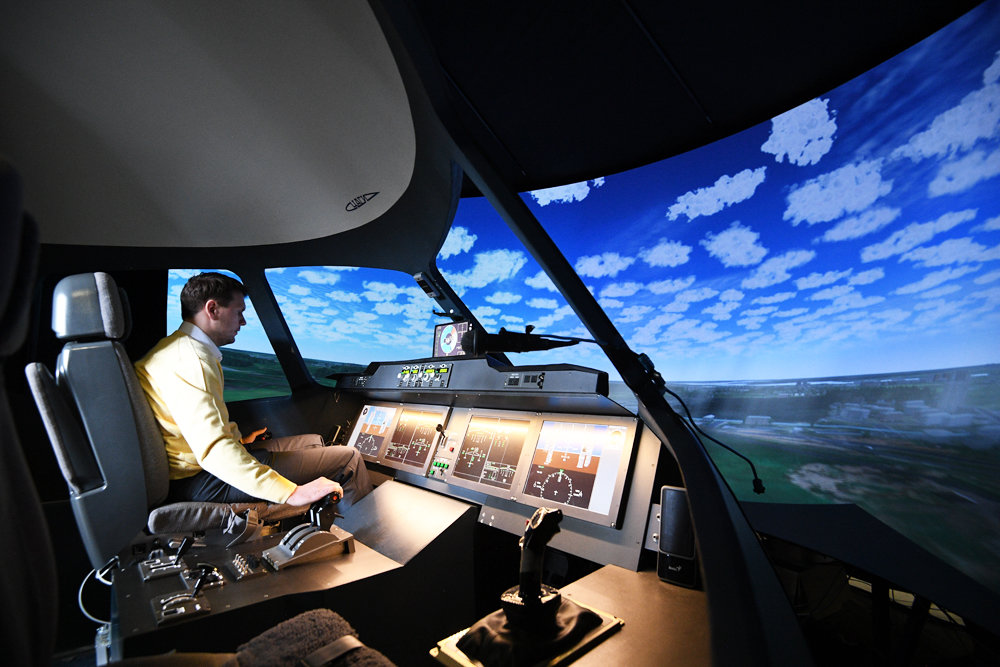 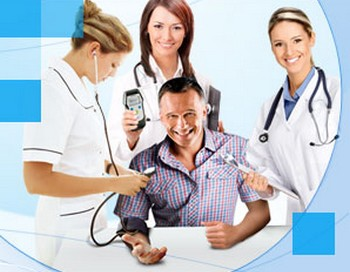 ФЕДЕРАЛЬНЫЙ ЗАКОН ОТ 24.07.1998 № 125-ФЗ 
«ОБ ОБЯЗАТЕЛЬНОМ СОЦИАЛЬНОМ СТРАХОВАНИИ  ОТ НЕСЧАСТНЫХ СЛУЧАЕВ НА ПРОИЗВОДСТВЕ И ПРОФЕССИОНАЛЬНЫХ ЗАБОЛЕВАНИЙ»
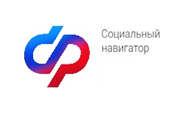 ЗАДАЧИ
обязательного
 социального
страхования 
от несчастных 
случаев 
на производстве 
и профессиональных 
заболеваний 
(Статья 1)
- Возмещение вреда, причиненного жизни и здоровью застрахованного при исполнении им обязанностей по трудовому договору
- Обеспечение экономической заинтересованности работодателей в снижении профессионального риска
- Финансирование предупредительных мер по сокращению производственного травматизма и профессиональных заболеваний
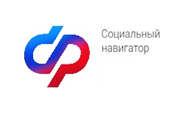 В Приморском крае
более  62 000 
предприятий 
– страхователей
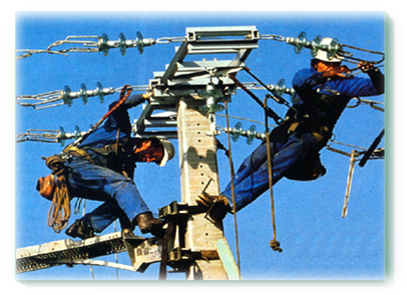 на которых трудится
около  600 000 застрахованных
101 000 из них заняты во вредных условиях
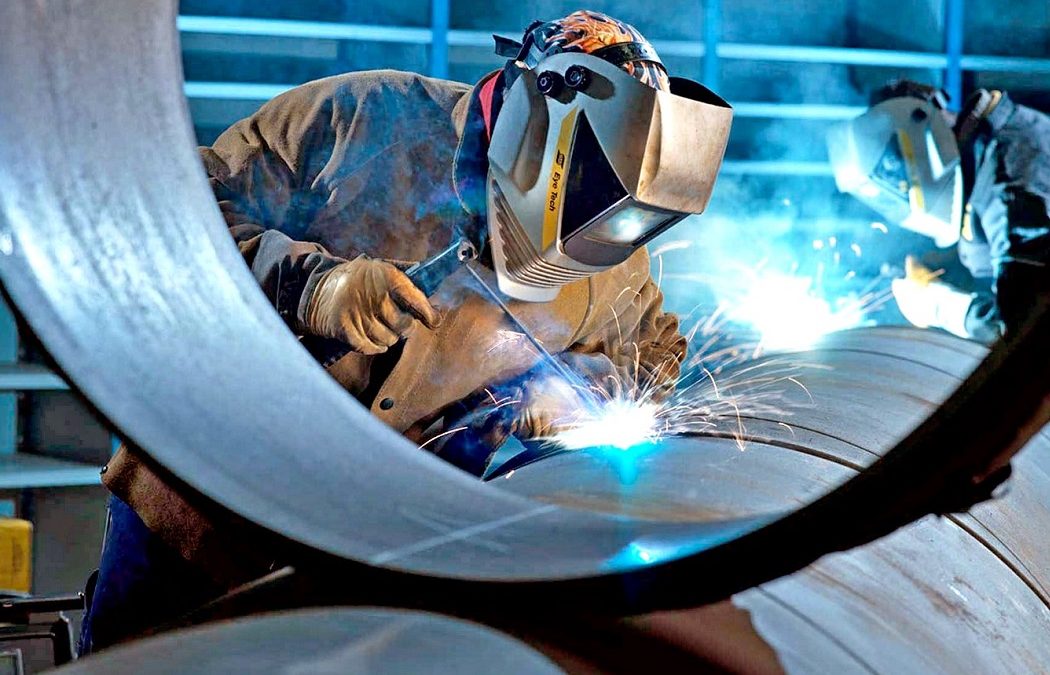 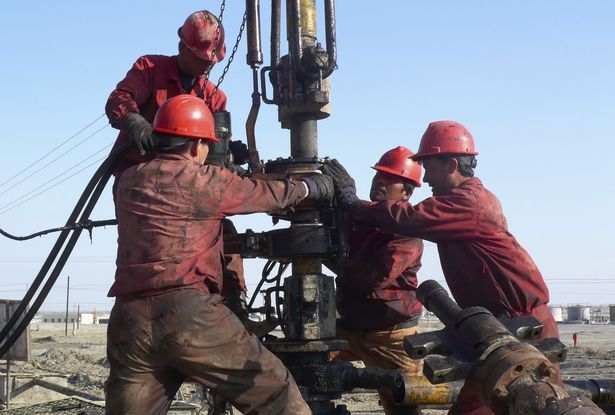 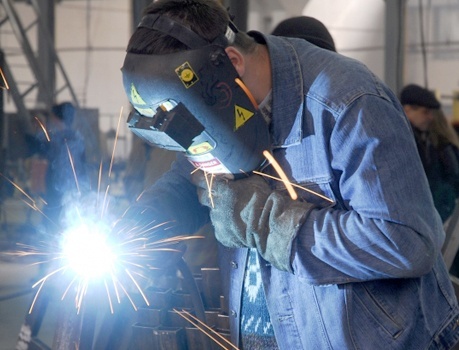 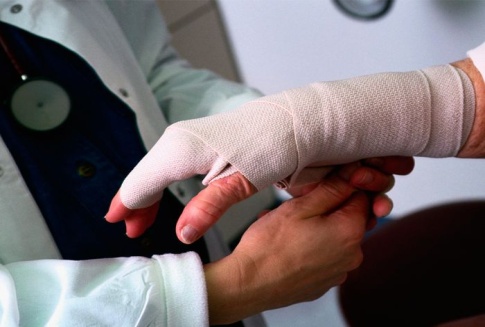 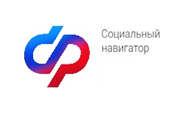 В целях управления профессиональными рисками Фонд наряду со страхователями участвует в софинансировании целого ряда мероприятий, направленных на сокращение производственного травматизма и профессиональной заболеваемости.
С 2001 года, Фонд принимает решения о направлении страхователями до 20 процентов сумм страховых взносов на обязательное социальное страхование от несчастных случаев на производстве и профессиональных заболеваний на финансовое обеспечение предупредительных мер.
Объем средств может быть увеличен до 30 процентов сумм страховых взносов при условии направление на оздоровление работников предпенсионного и пенсионного возраста в организациях, осуществляющих санаторно-курортное лечение
Правила финансового обеспечения предупредительных мер утверждены Приказом Минтруда России  от 14.07.2021 № 467н
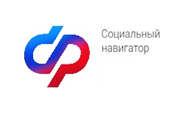 Основные мероприятия
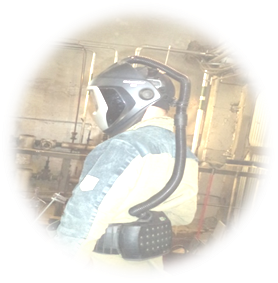 Проведение специальной оценки условий 
    труда;
2. Приобретение работникам средств 
    индивидуальной защиты;
3. Проведение обязательных периодических медицинских    
    осмотров работников;
4. Санаторно-курортное лечение работников, занятых на работах с вредными и (или) опасными производственными факторами, а также санаторно-курортное лечение работников предпенсионного и пенсионного возраста;
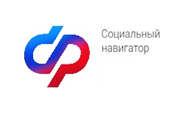 Менее востребованные  мероприятия
5. Обучение по охране труда отдельных категорий застрахованных;
6. Обеспечение работников лечебно-профилактическим питанием;
7. Приобретение приборов для определения наличия алкоголя (алкотестеры);
8. Приобретение приборов контроля за режимом 
труда и отдыха водителей (тахографов);
9. Приобретение страхователями аптечек;
10. Мероприятия по приведению уровней воздействия вредных или опасных производственных факторов в норму;
11. Обеспечение бесплатной выдачи молока или других равноценных пищевых продуктов работникам;
12. Приобретение приборов, устройств оборудования:
    - для обеспечения безопасности работников и контроля за безопасным ведением работ в рамках технологических процессов;
   - для проведения обучения по вопросам безопасного ведения работ;
   - для мониторинга состояния здоровья работников, занятых на работах с вредными или опасными производственными факторами.
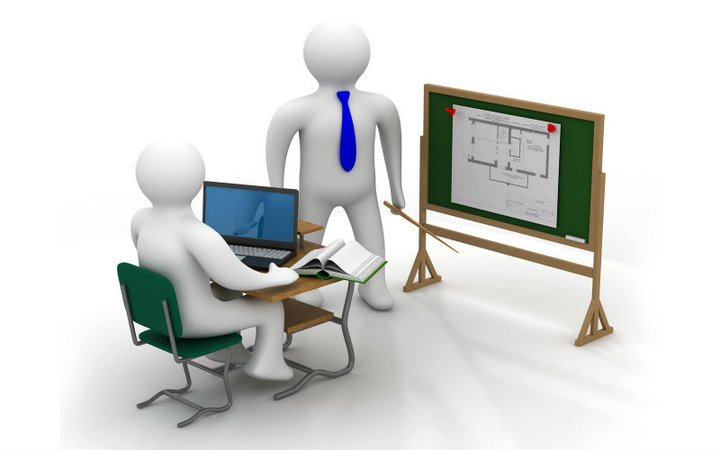 Согласно действующим нормативно-правовым актам финансовое обеспечение предупредительных мер носит заявительный характер
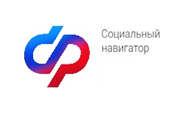 Страхователь до 01 августа может обратиться в территориальный орган Фонда по месту своей регистрации, с заявлением и комплектом документов, обосновывающим необходимость финансового обеспечения предупредительных мер. 

Перечень документов 
в правилах определен 
конкретно для каждого 
мероприятия.
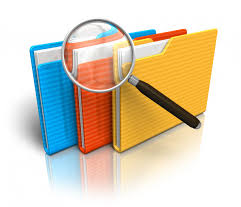 ПРИЧИНЫ ОТКАЗА в финансовом обеспечении предупредительных мер по сокращению производственного травматизма и профессиональных заболеваний работников
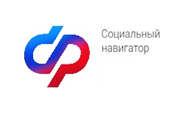 если на день подачи заявления у страхователя имеются непогашенные недоимка, задолженность по пеням и штрафам;

 представленные страхователем документы содержат недостоверную информацию;
  если предусмотренные бюджетом Фонда средства на финансовое обеспечение предупредительных мер на текущий год полностью распределены.
  при представлении страхователем неполного комплекта документов

Страхователь вправе повторно, но не позднее срока, установленного пунктом 4 Правил, обратиться с заявлением в территориальный орган Фонда по месту своей регистрации.
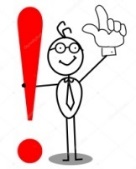 Динамика расходов на финансовое обеспечение предупредительных мер(2018-2022)
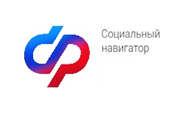 Финансовое обеспечение предупредительных мер в 2022 году в разрезе мероприятий
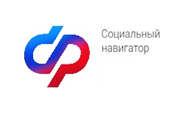 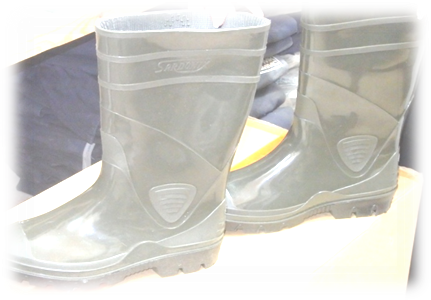 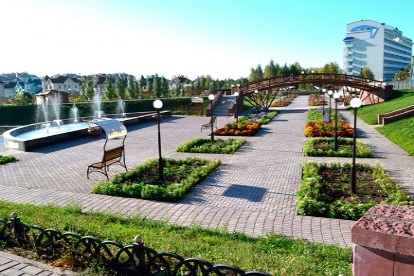 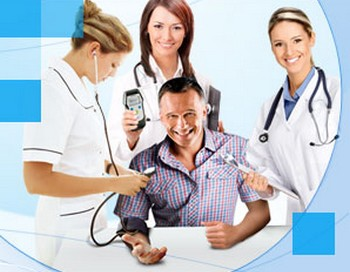 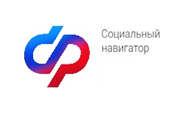 Несчастный случай на производстве
событие, в результате которого застрахованный получил увечье или иное повреждение здоровья при исполнении им обязанностей по трудовому договору и в иных установленных настоящим Федеральным законом случаях как на территории страхователя, так и за ее пределами либо во время следования к месту работы или возвращения с места работы на транспорте, предоставленном страхователем, и которое повлекло необходимость перевода застрахованного на другую работу, временную или стойкую утрату им профессиональной трудоспособности либо его смерть.

(ст. 3 Федерального закона 
от 24.07.1998 № 125-ФЗ)
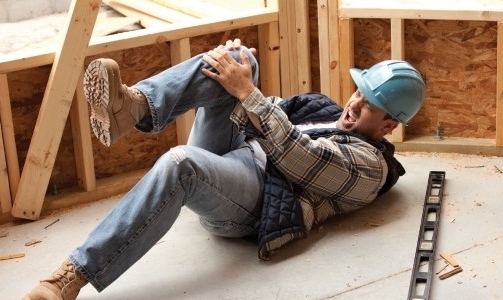 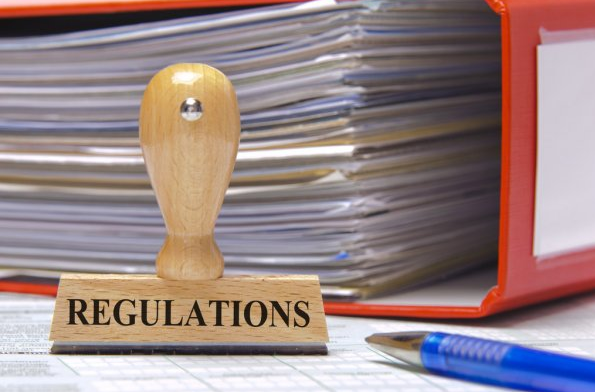 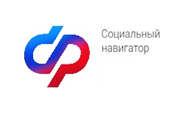 Порядок расследования несчастных случаев на производстве определен Трудовым кодексом (ст. 227-231) и 
Положением об особенностях расследования несчастных случаев на производстве в отдельных отраслях и организациях (утв. приказу Министерства труда и социальной защиты Российской Федерации от 20.04.2022 №223н).
При наступлении несчастного случая на производстве работодатель обязан:
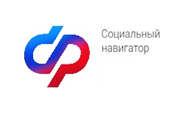 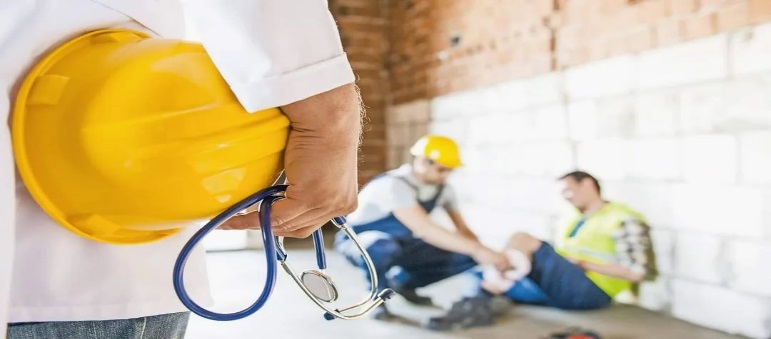 ● Немедленно организовать 
первую помощь пострадавшему 
и при необходимости доставку 
его в медицинскую организацию;
● Принять неотложные меры по предотвращению развития аварийной или иной чрезвычайной ситуации;
● Сохранить до начала расследования несчастного случая обстановку (если это не угрожает жизни и здоровью других лиц и не ведет к катастрофе, аварии или возникновению иных чрезвычайных обстоятельств);
● В течение суток направить извещение  
в филиал Фонда социального страхования 
по месту регистрации работодателя 
в качестве страхователя.
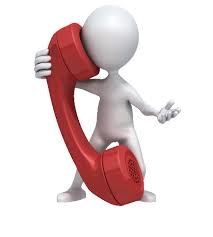 При групповом несчастном случае (два человека и более), тяжелом несчастном случае или несчастном случае со смертельным исходом направить извещение:
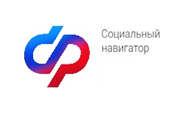 - в государственную инспекцию труда;
- в прокуратуру по месту происшествия;
- в орган исполнительной власти субъекта РФ 
или орган местного 
самоуправления;
- в территориальное объединение 
   профсоюзов;
- в территориальный орган 
  федерального органа исполнительной власти, (если                 несчастный случай произошел в организации или на объекте, подконтрольном этому органу);
- о тяжелом несчастном случае или несчастном слу-чае со смертельным исходом известить родственников пострадавшего.
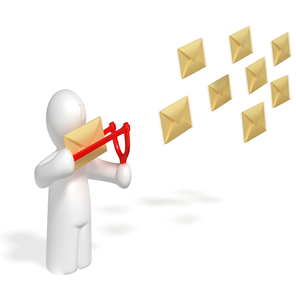 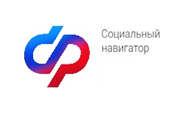 Расследование легких несчастных случаев
проводится комиссией, формируемой работодателем в течение трех дней. 
Для расследования несчастного случая работодатель незамедлительно формирует комиссию в составе не менее трех человек (нечетное количество).
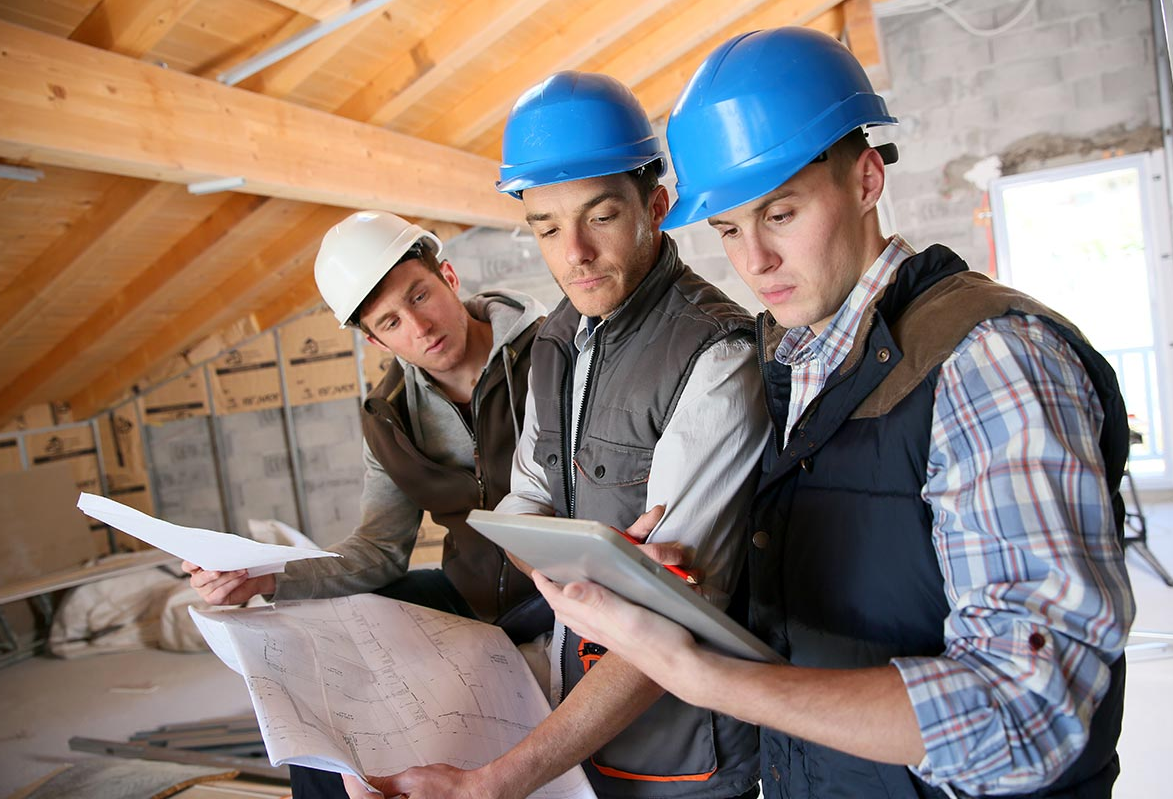 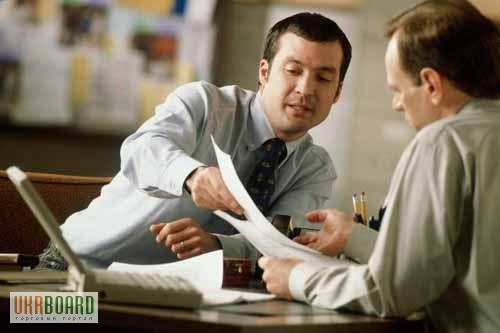 При расследовании тяжелых и смертельных случаев
в состав комиссии включаются:
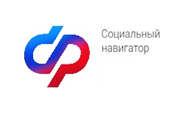 - представитель Фонда социального страхования;
- государственный инспектор труда;
- представители органа исполнительной  власти субъекта Российской Федерации  или органа   местного  самоуправления  (по согласованию); 
- представитель территориального  объединения организаций профсоюзов.
Расследование длится 15 дней
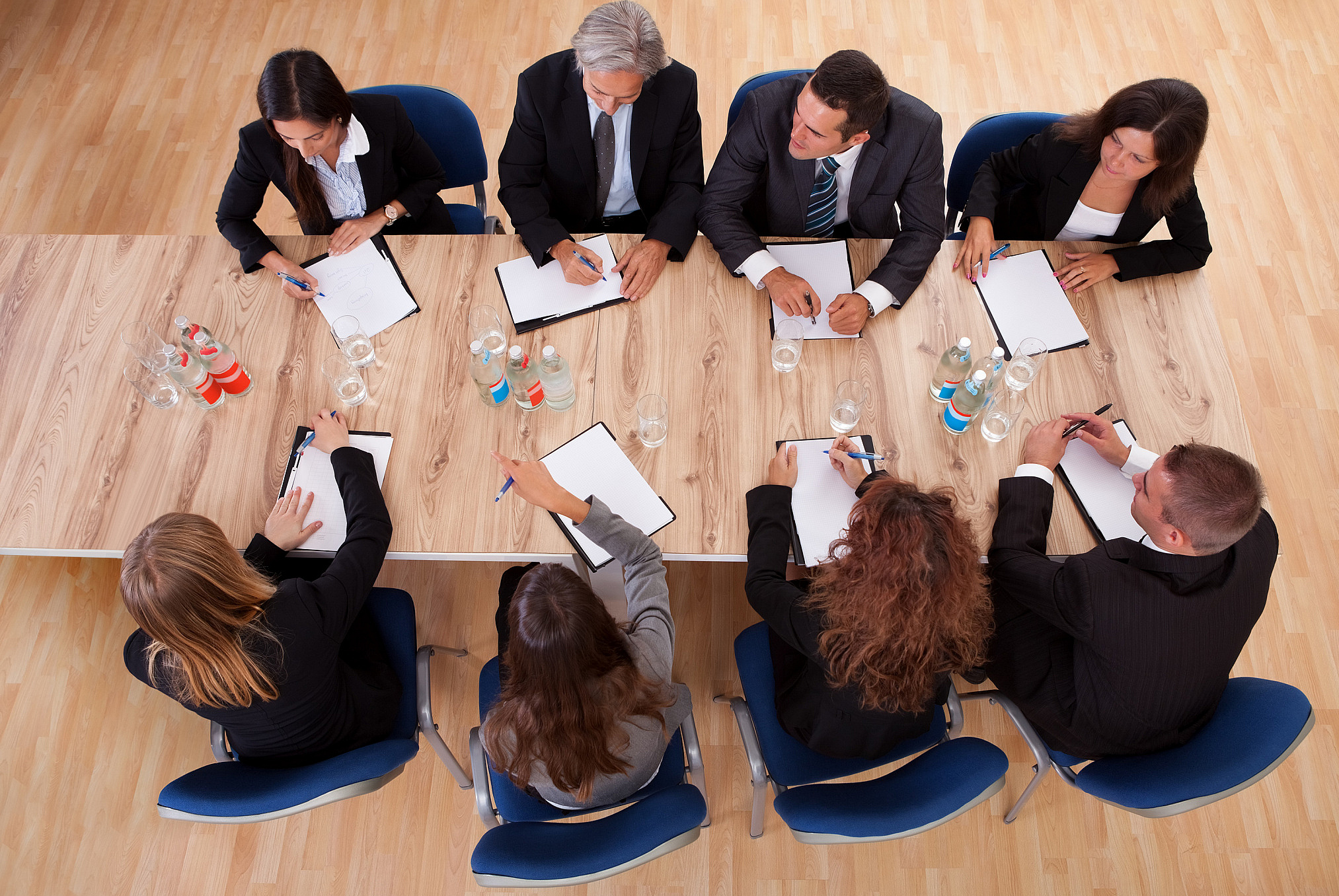 По каждому несчастному случаю, квалифицированному по как несчастный случай на производстве
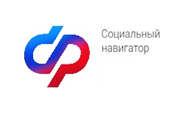 оформляется акт о несчастном случае на производстве установленной формы Н-1 в трех экземплярах (как минимум) , имеющих одинаковую юридическую силу:
- для застрахованного (работника),
- для страхователя (работодателя), 
для Фонда социального 
страхования.
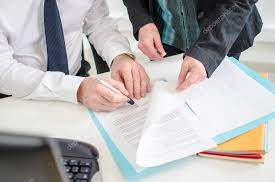 Виды обеспечения по страхованию:
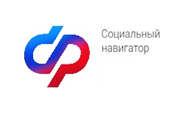 1) Пособие по временной нетрудоспособности;
2) Страховые выплаты:
    - ежемесячные;
    - единовременные;
3) Оплата дополнительных расходов на медицинскую социальную и профессиональную реабилитацию.
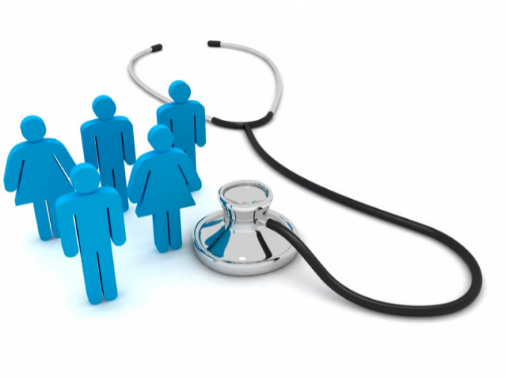 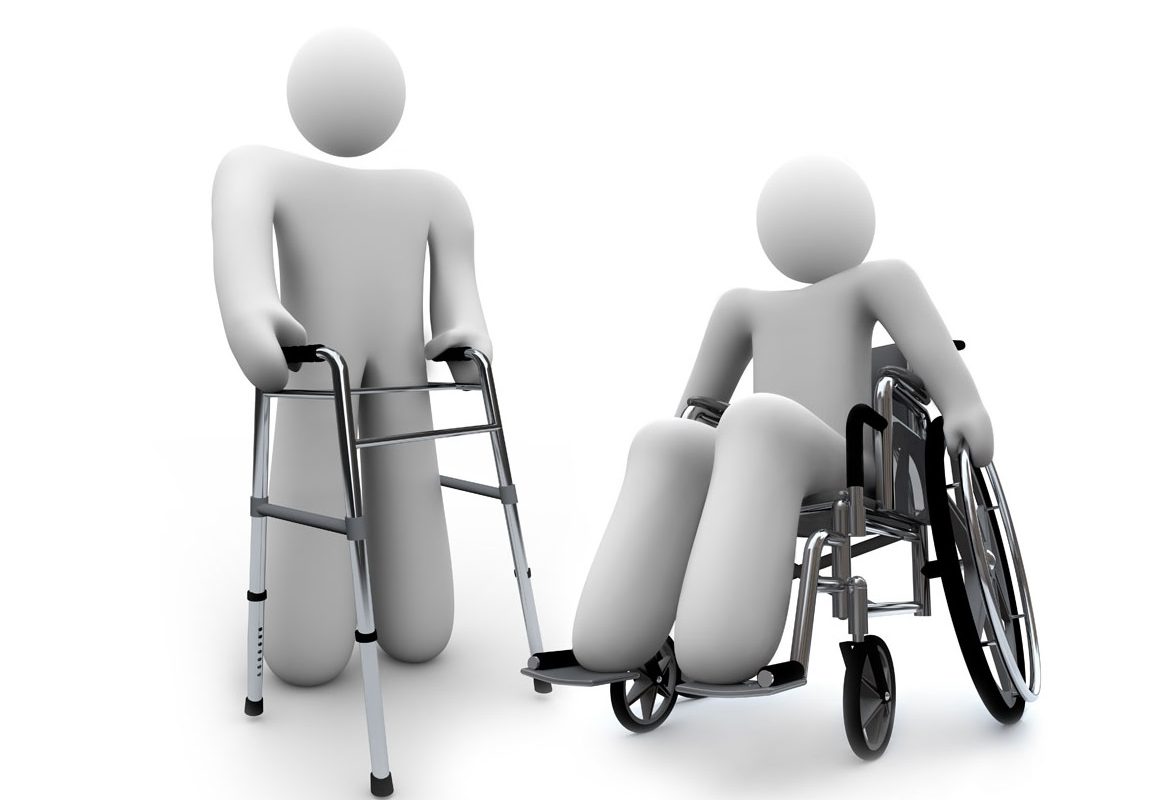 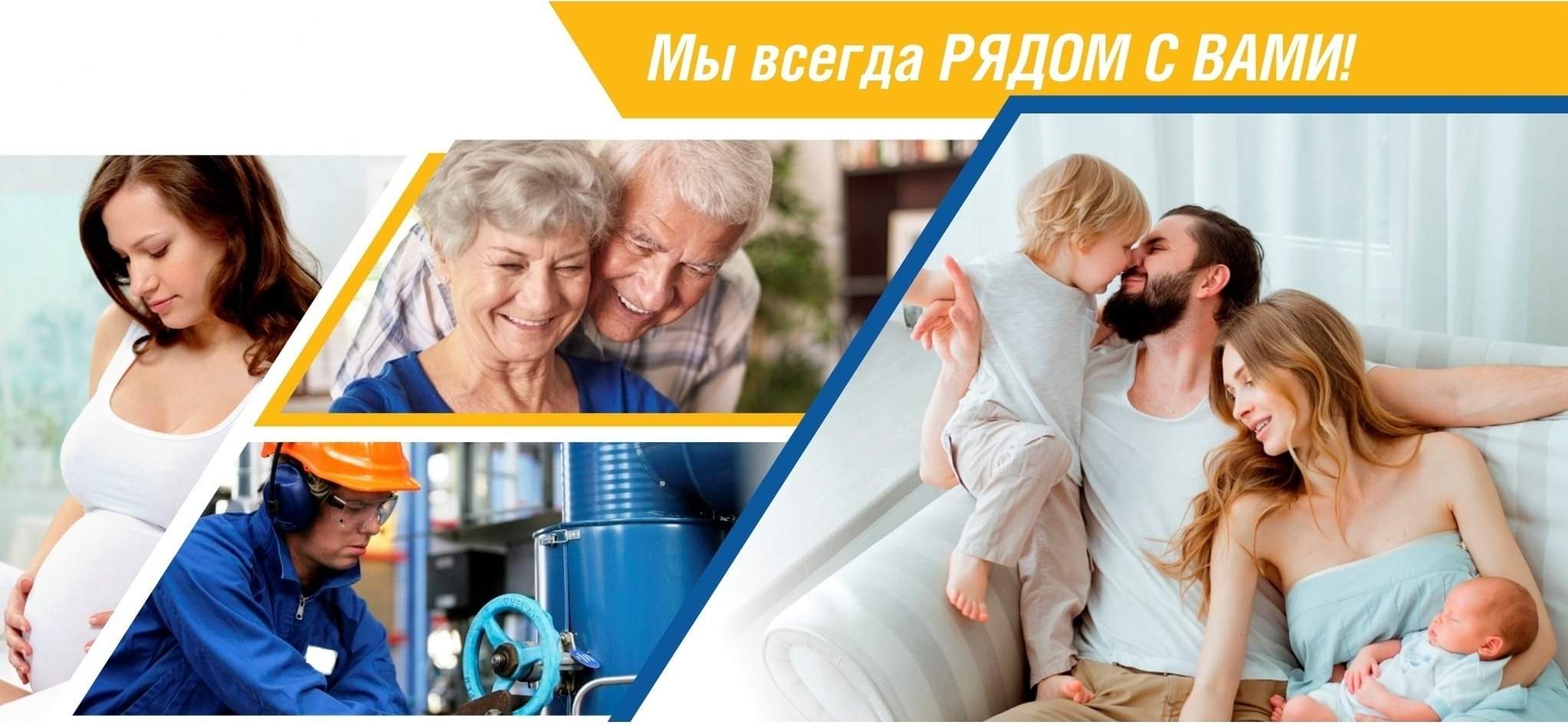 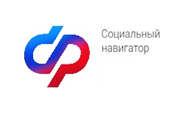 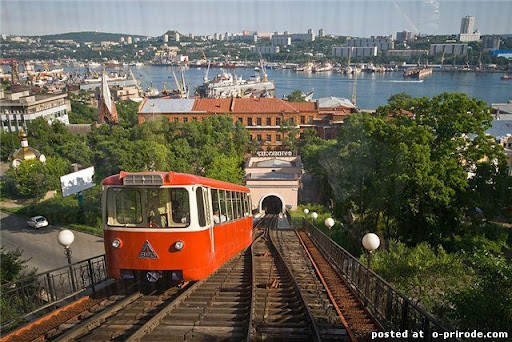 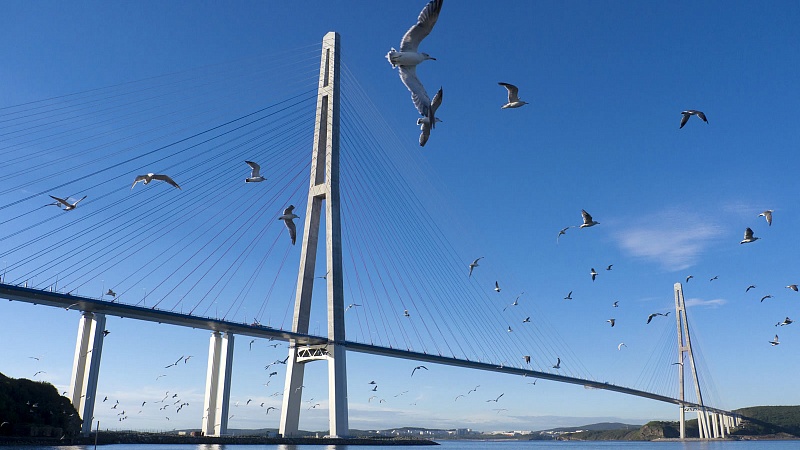 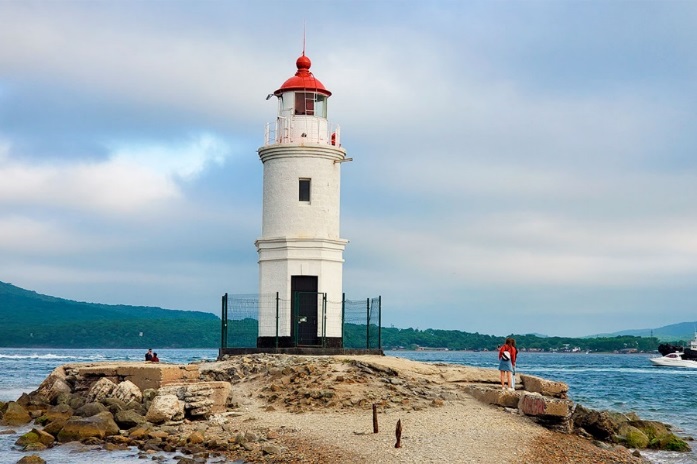 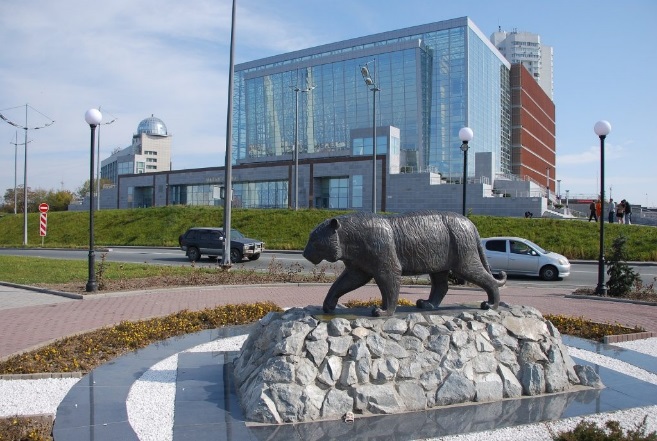 СПАСИБО  ЗА  ВНИМАНИЕ!